Webfejlesztés
Bónácz Péter
Compszerviz.hu
Informo Informatikai Kft
Magyar Marketing Szövetség www.marketing.hu
Internet Marketing Klub www.imk.hu
Év honlapja www.evhonlapja.hu
Cadbury Magyarország
Compszerviz.hu
Tartalom
Keresőbarát weboldalak
Tartalmi irányelvek
Google szolgáltatások használata és bemutatása
Fontos szabályok!
WYSWYG szerkesztőprogramok
Keresőbarát weboldalak
Keresőbarát weboldalak
Melyik kereső fontos nekünk?
Milyen keresőszavakat használnak a leendő látogatóim?
Mi alapján rangsorolja az oldalakat, milyen algoritmusokat használ?

• Title tags (page titles) 
• Keyword meta-tags
• Description meta-tags
• Alt tags
• Hypertext links (e.g., anchor text)
• Domain names and file names
• Body text (beginning, middle, and end of page copy)
• Headers
Keresőbarát weboldalak
További szempontok:
 Fődomain / aldomain
 Domain kora, mikor regisztrálták
 Oldal mérete 50-70 Kbyte
 Frisítés rendszeressége
 Oldalunkra mutató hivatkozások
Keresőbarát weboldalak
SEO                              Search Engine Optimisation
Csak az első 10 találat számít?
Felhasználók 75% előfordult, hogy a keresése sikertelen volt.
60% előfordult, hogy több mint 2 órát töltött el kereséssel!!
Keresés előtt vagy után vagyok?
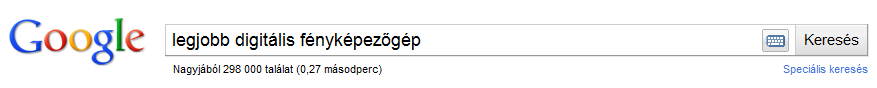 298 000 találat!!!
Keresés előtt vagy után vagyok?
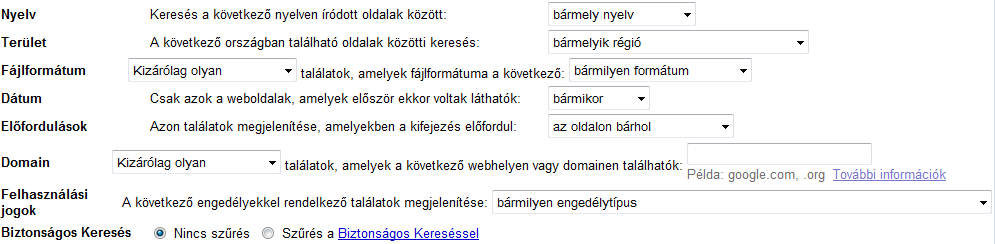 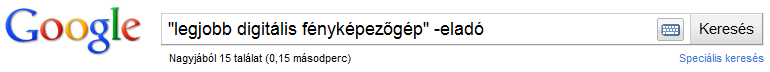 Első 10 találat?
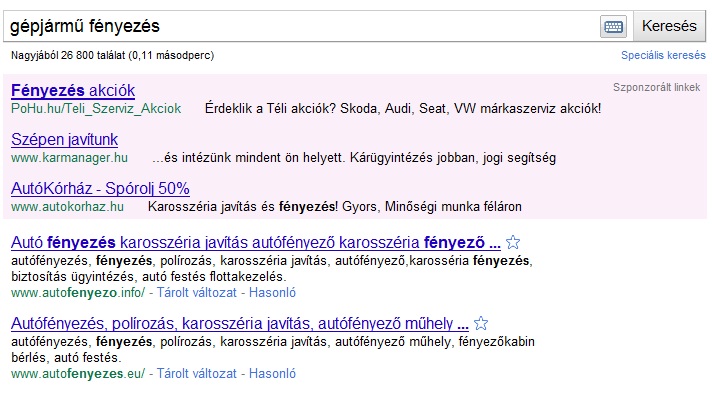 Oldalfejlécek
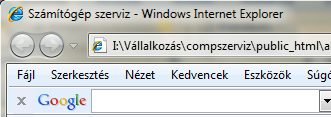 <html>
<head>
	<title>Számítógép szerviz elérhetőség</title>
	<meta name="Description" content="Számítógép szerviz elérhetőség" />
    <meta name="Keywords" content="Számítógép szerviz, telefonszám, e-mail, msn, skype, kapcsolatfelvétel" />
Oldalak tartalma
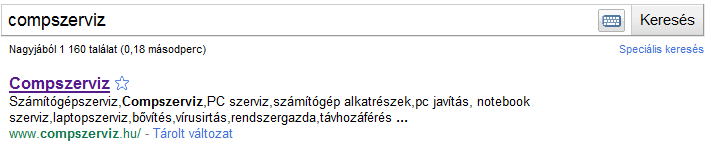 <meta name="Description" content="Számítógépszerviz,Compszerviz,PC szerviz, szamítógép alkatrészek, ……….." />
További tanácsok
Készítsen kézenfekvő szerkezetű hierarchiát, és azok tükrözzék a belső oldalszerkezetet.
Használjon főként szöveget a navigációhoz 
-Flash vagy JavaScript alapú navigáció számos kereső számára értelmezhetetlen
Használja a morzsa (breadcrumb) navigációt 
Főoldal -> Cikkek-> Böngészők összerhasonlítása
Kerülje a bonyolult navigációs hálók készítése,
pl. a webhely minden egyes oldalának hozzálinkelése az oldal minden más oldalához.
A tartalom túlzott elaprózása is kerülendő
(pl. húsz kattintás kell egy mélyebb tartalom eléréséhez)
Webhelytérkép használata
www.proba.hu/sitemap/sitemap.xml
<?xml version="1.0" encoding="UTF-8"?>
<urlset xmlns="http://www.sitemaps.org/schemas/sitemap/0.9"xmlns:xsi="http://www.w3.org/2001/XMLSchema-instance" si:schemaLocation="http://www.sitemaps.org/schemas/sitemap/0.9 http://www.sitemaps.org/schemas/sitemap/0.9/sitemap.xsd">
  <url>
    <loc>http://www.compszerviz.hu/</loc>
    <lastmod>2010-10-10T12:54:42+00:00</lastmod>
    <priority>0.9</priority>
    <changefreq>monthly</changefreq>
  </url>
Címsortag
Heading 1
<h1>QR Code vagy 2D kód!<br />
<h1>
<h2>
<h3>
..
..
<h6>
Képaláírások
<p><img src="../images/QR_Code.png" alt=„így nez ki egy QR code" width="395" height="395" /></p>
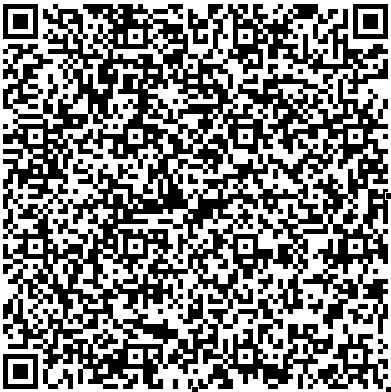 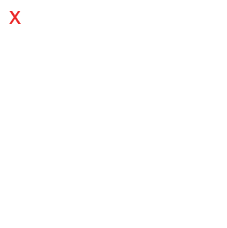 Robot.txt
robots.txt file for http://www.compszerviz.hu

User-agent: *
Disallow: /kepek/
User-agent: Googlebot
Allow: /
User-agent: OmniExplorer_Bot
Disallow: /
User-agent: FreeFind
Disallow: /
User-agent: BecomeBot
Disallow: /
Keresőbarát weboldalak
Milyen tartalomra kíváncsiak a látogatók?
- Nyújtson olyan információt a látogatóknak, amilyet keresnek!
Igyekezzen jó minőségű tartalmat elhelyezni oldalain, különösen a főoldalon, más oldalak is szívesebben fognak hivatkozni a webhelyre.
Gondolja át, milyen szavakkal kereshetnek rá más felhasználók a webhelyre, és használja ezeket a szavakat saját webhelyén.
A felhasználók létre tudnak-e hozni tartalmat?
Fórum kérdése?
Tartalmi irányelvek
•Ne használjon rejtett szöveget vagy rejtett linkeket.

•Ne írja tele az oldalakat oda nem illő kulcsszavakkal.

•Ne készítsen több oldalt, aldomaint vagy domaint lényegében ugyanazzal a tartalommal.
Google szolgáltatások
Keresési Trendek
Google Maps
Google Places
Google webmasters tools
Google Analytics
Google Adwords
Google Adsense
Keresési trendek
http://www.google.com/insights/search/#

Keresőszavak meghatározásához alkalmazható
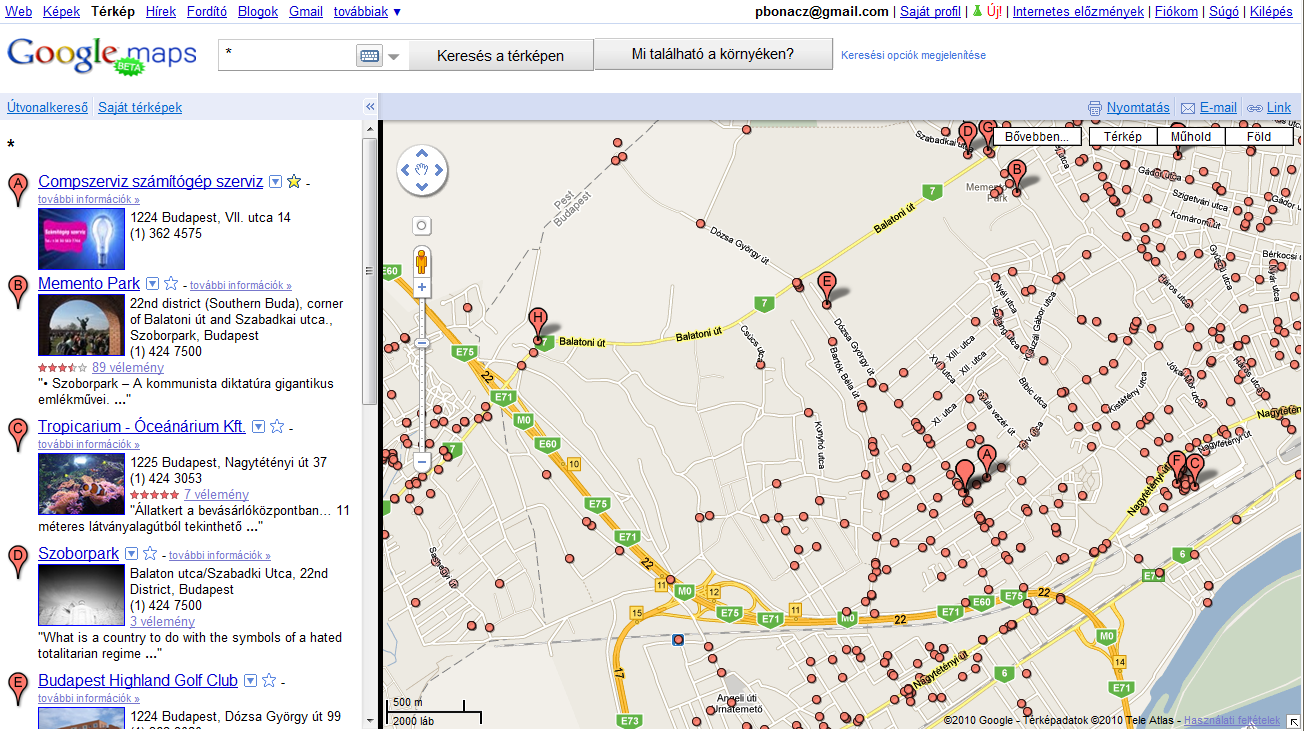 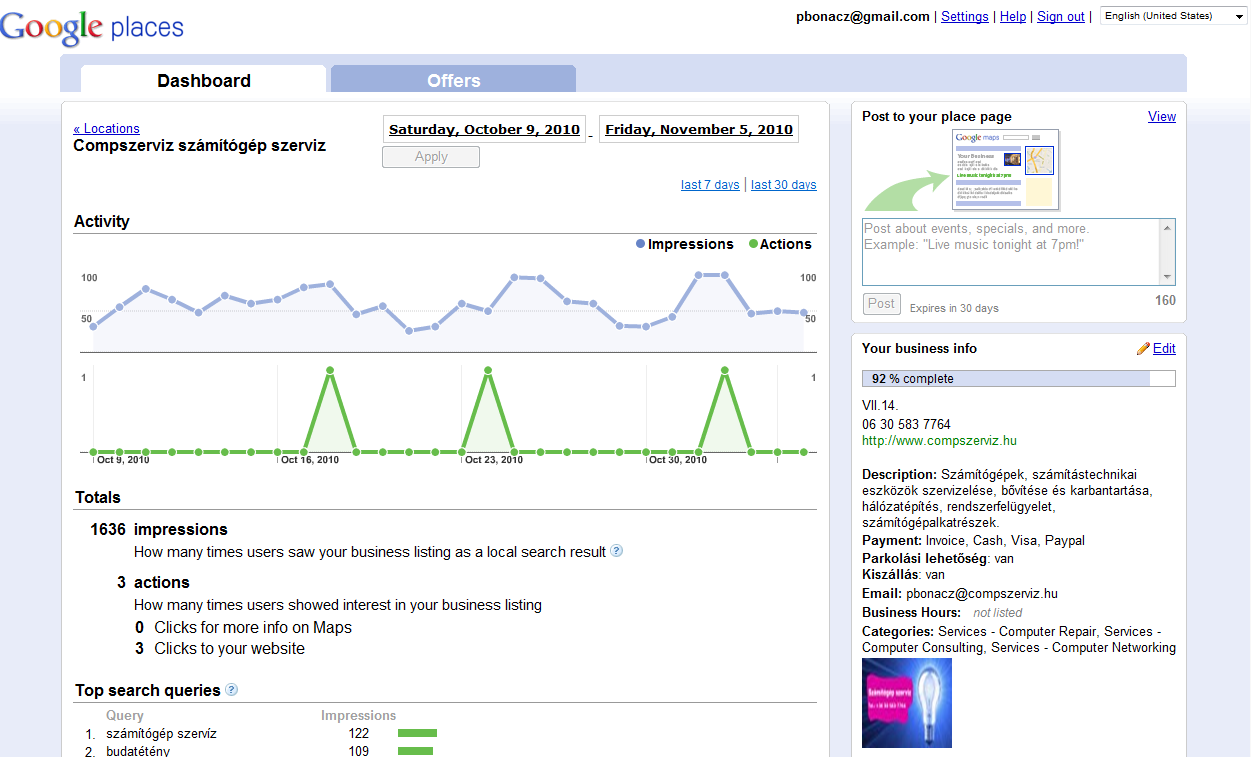 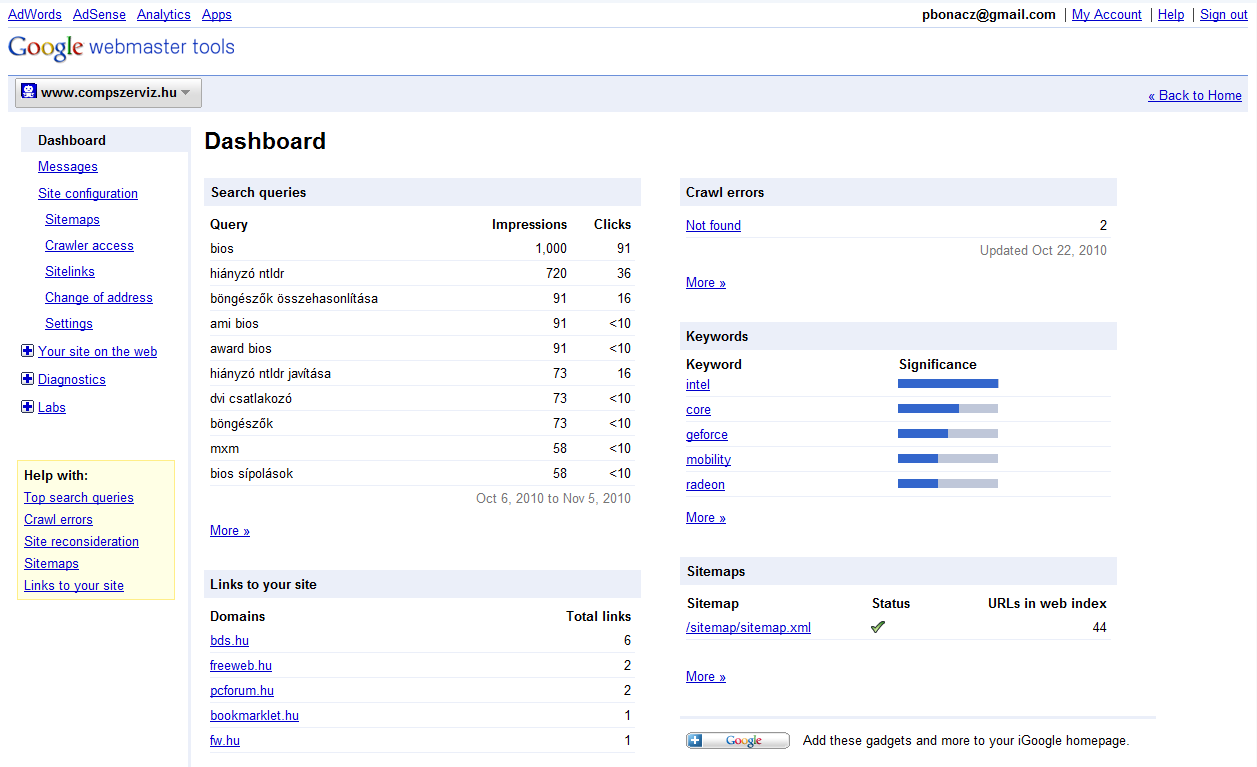 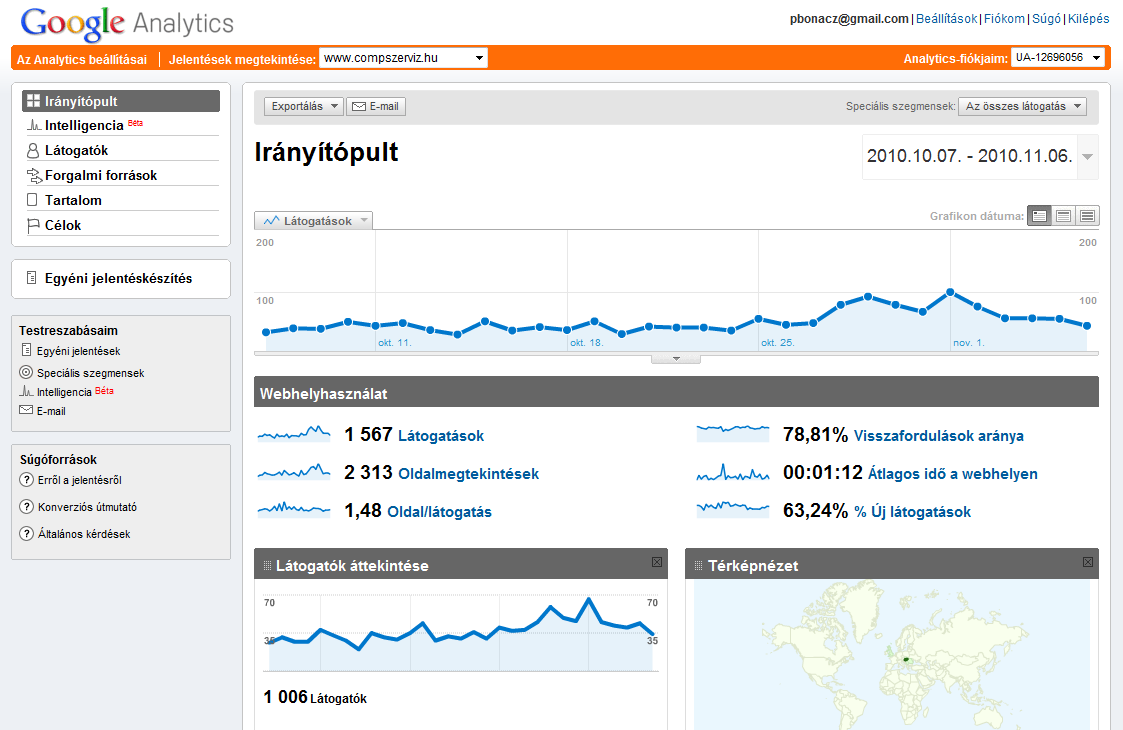 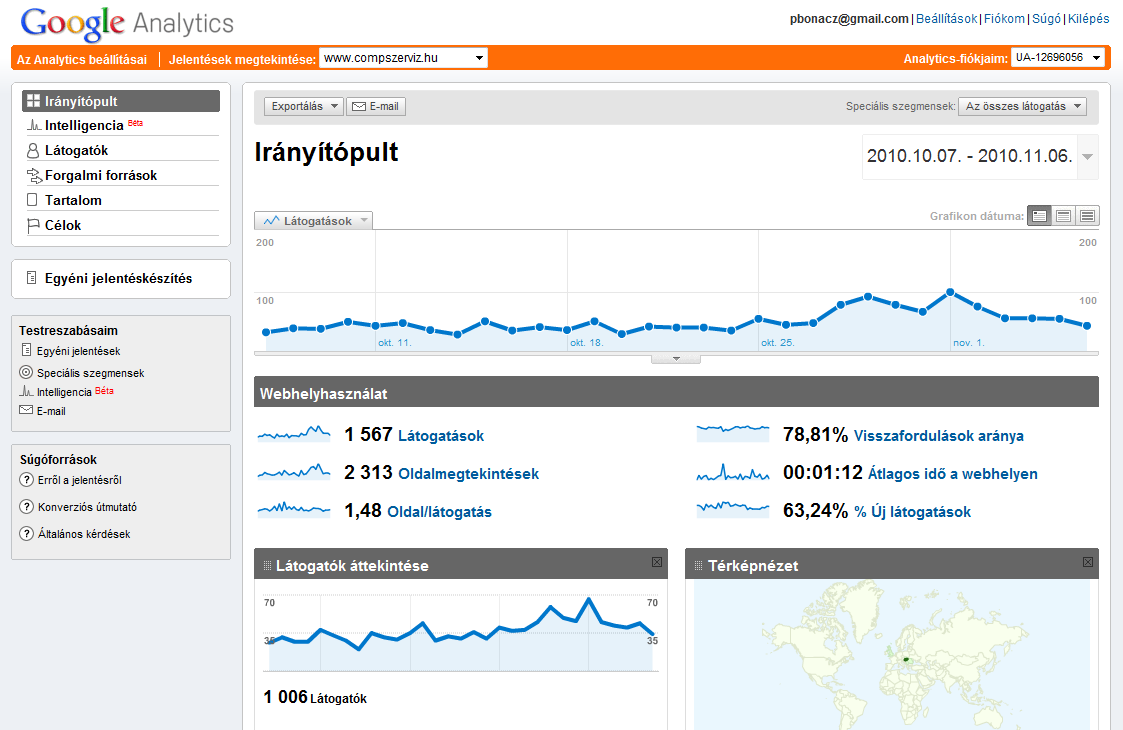 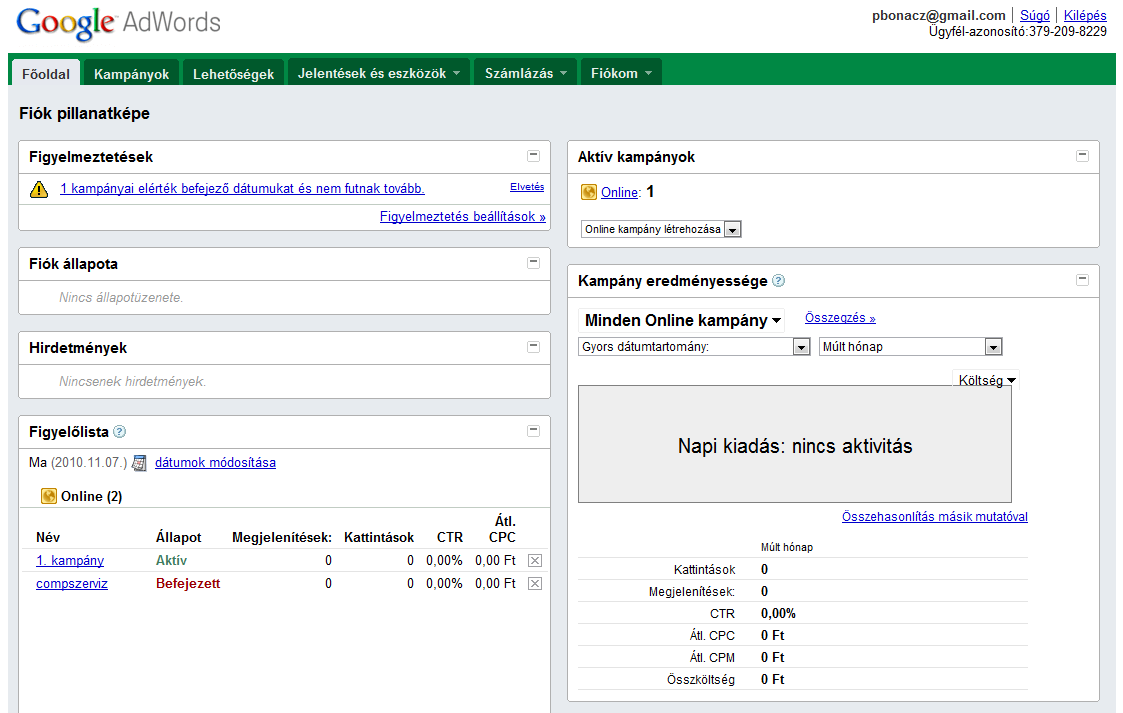 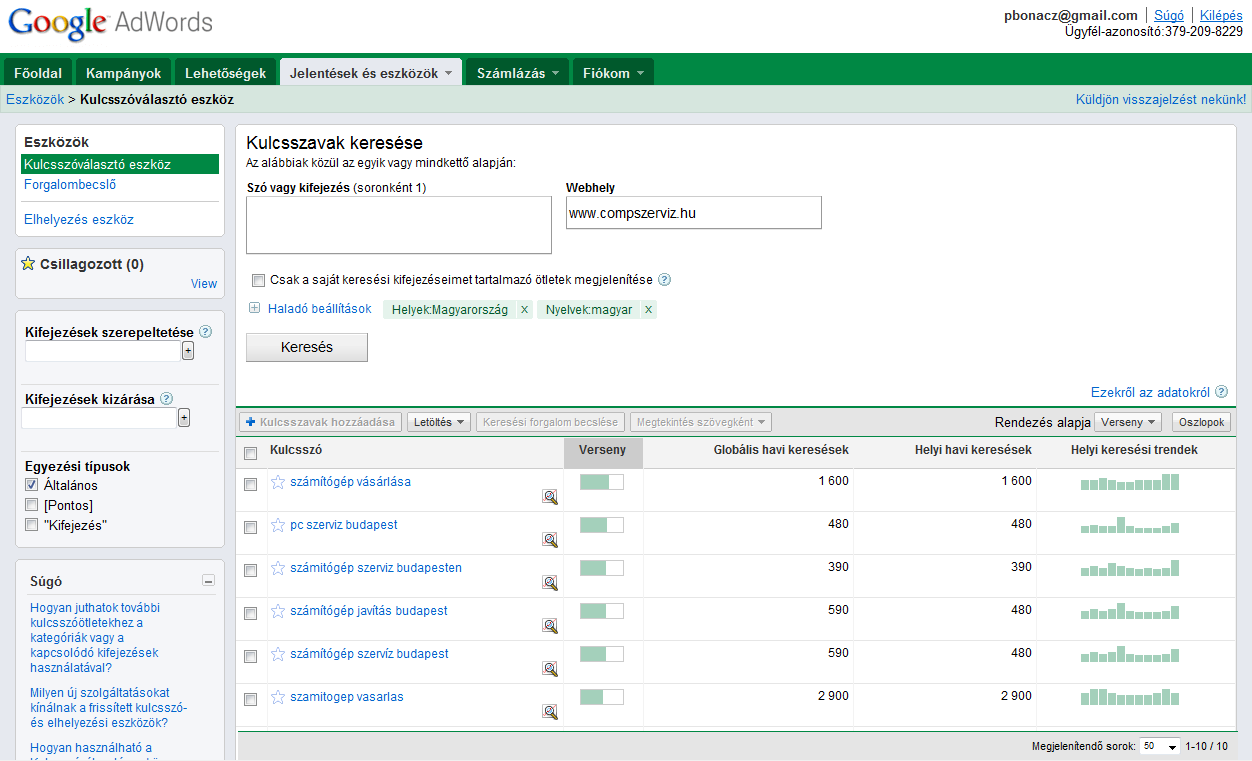 WYSIWYG szerkesztőprogramok
What You See Is What You Get
Dreamweaver CS5 
Microsoft Expression Web
KompoZer
Bluefish
CoffeeCup HTML Editor
Freeway
OpenBEXI
OpenOffice.org
RapidWeaver
Fő követelmények
HTML kód ellenőrzés
CSS kód ellenőrzés
Színes kódkiemelés
Verziókövetés
Linkellenőrzés
Helyesírás ellenőrzés
Multimédia támogatás
Keresés és csere
Hivatkozások
http://www.w3schools.com/html/